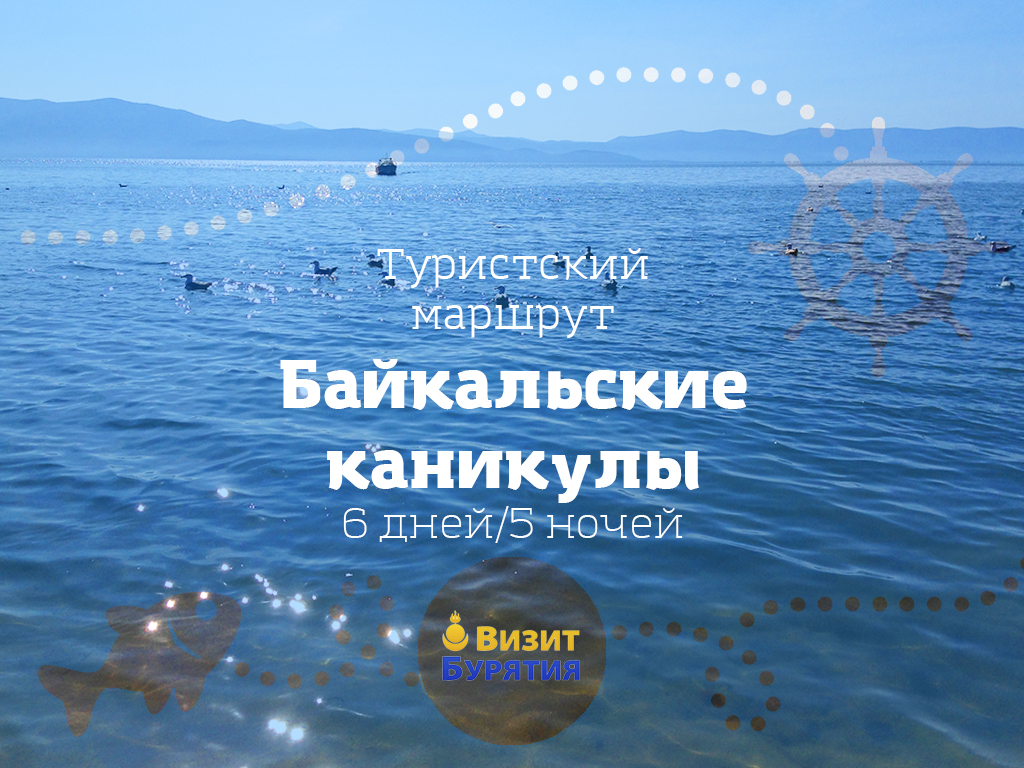 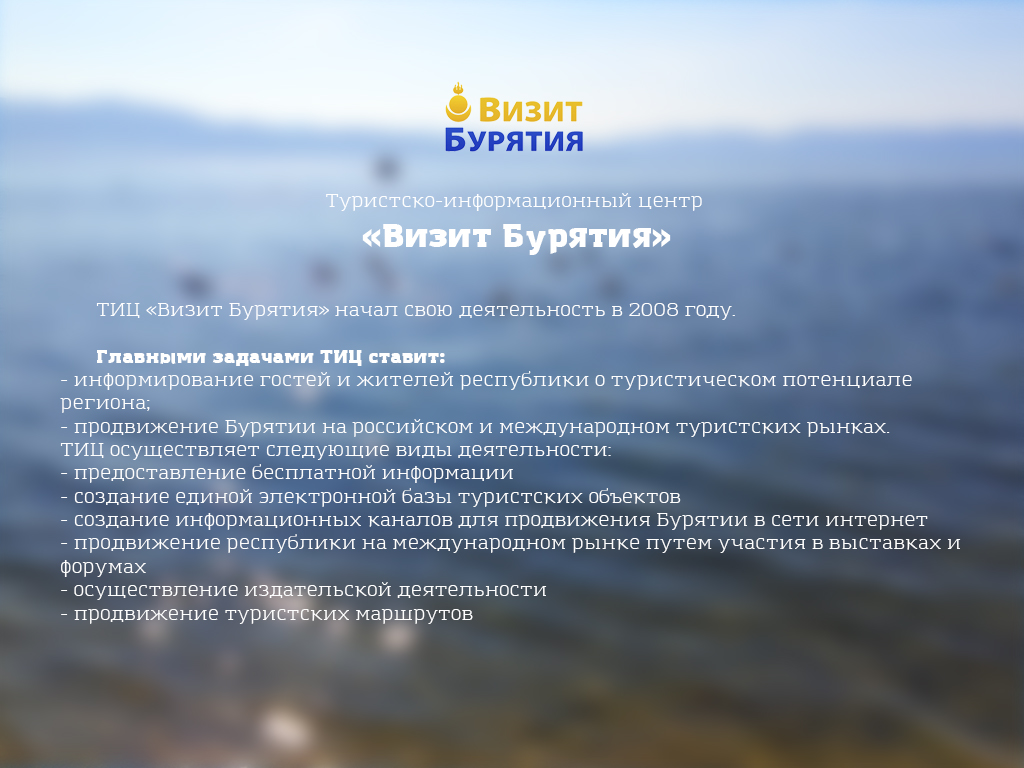 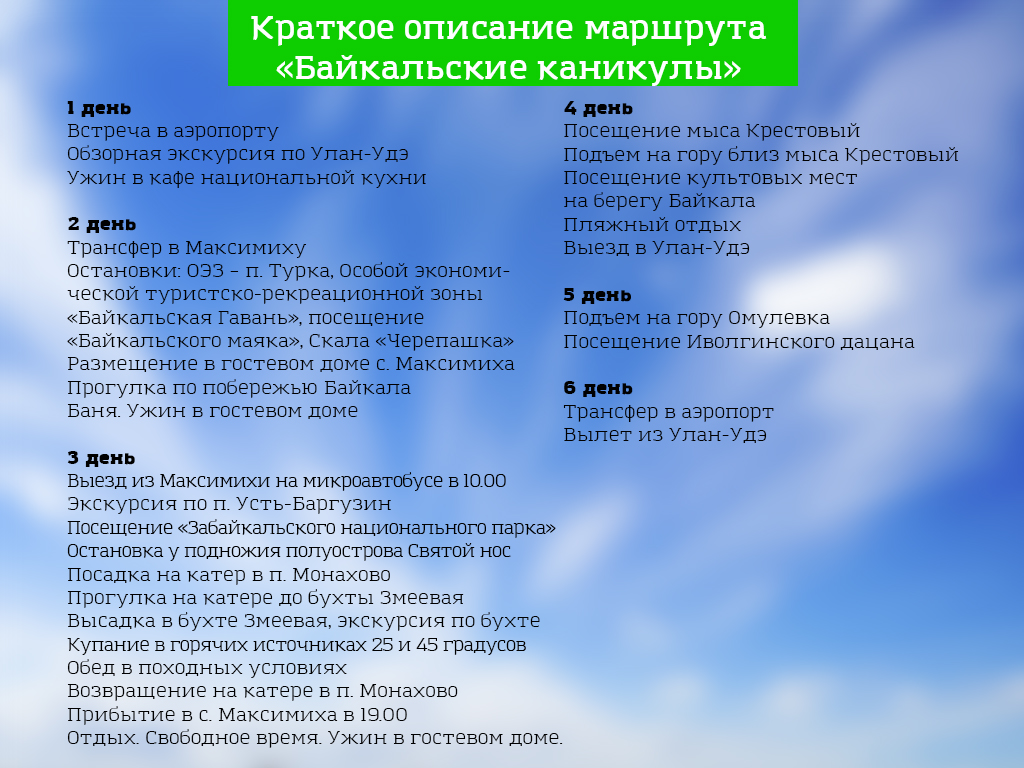 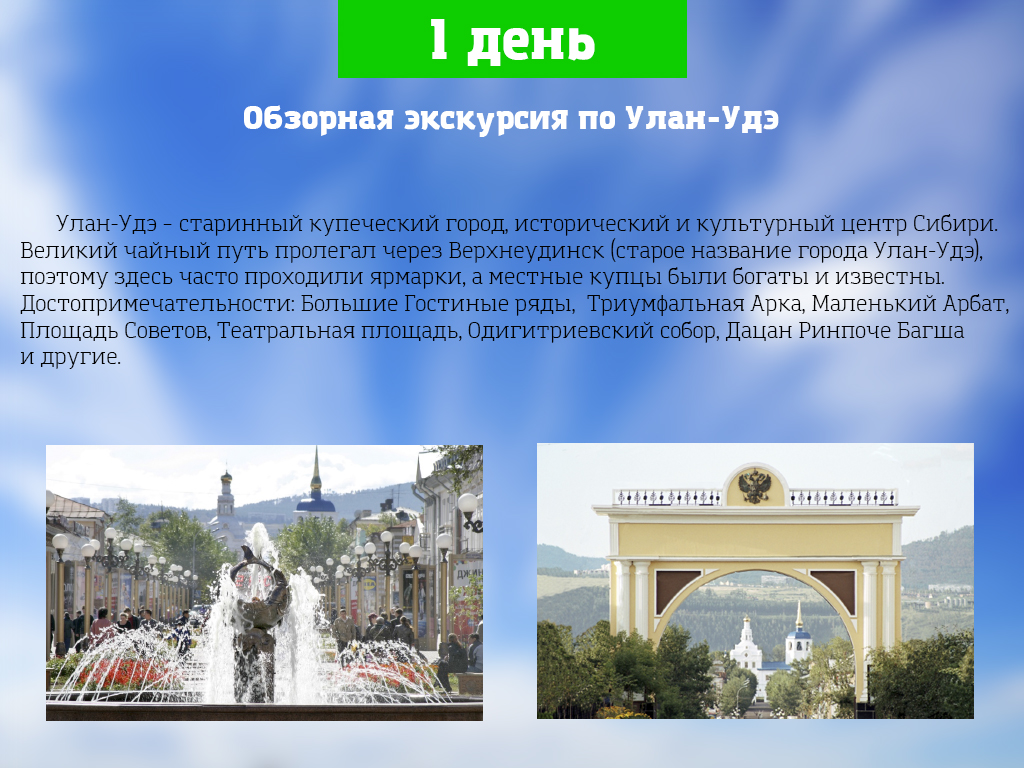 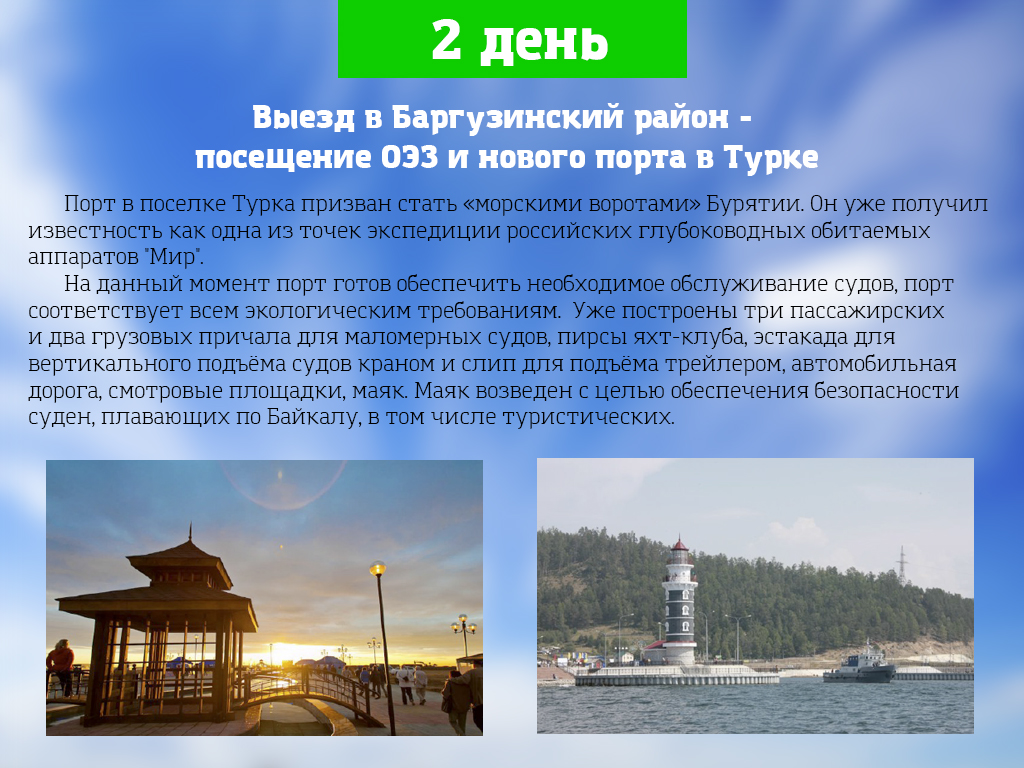 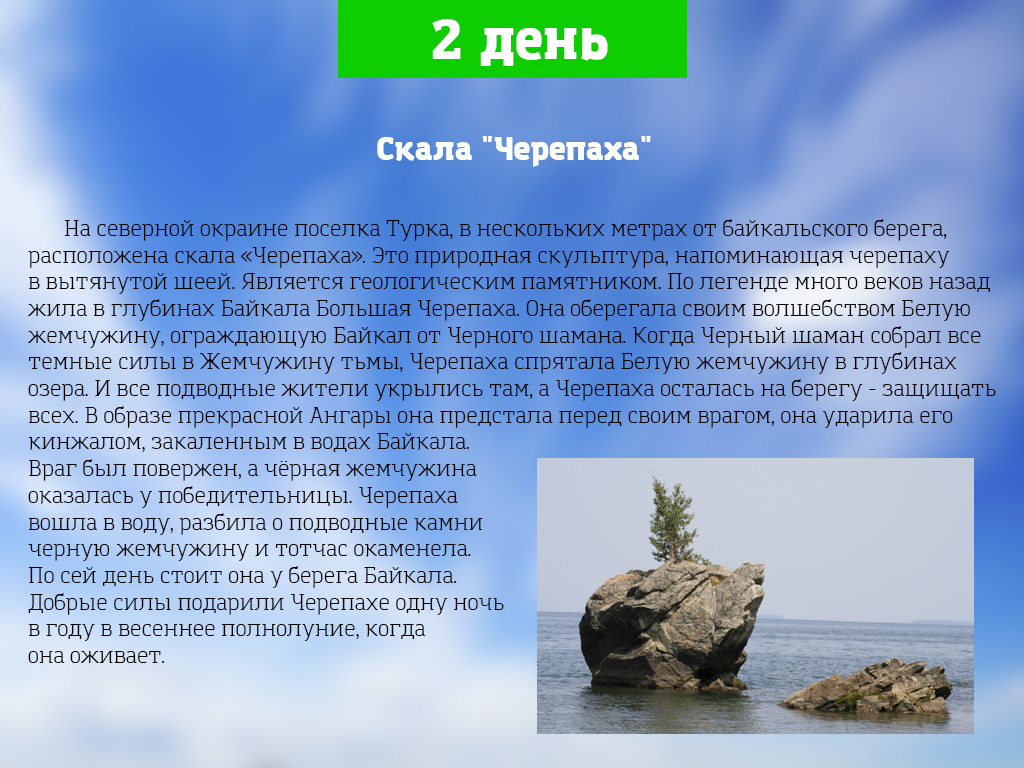 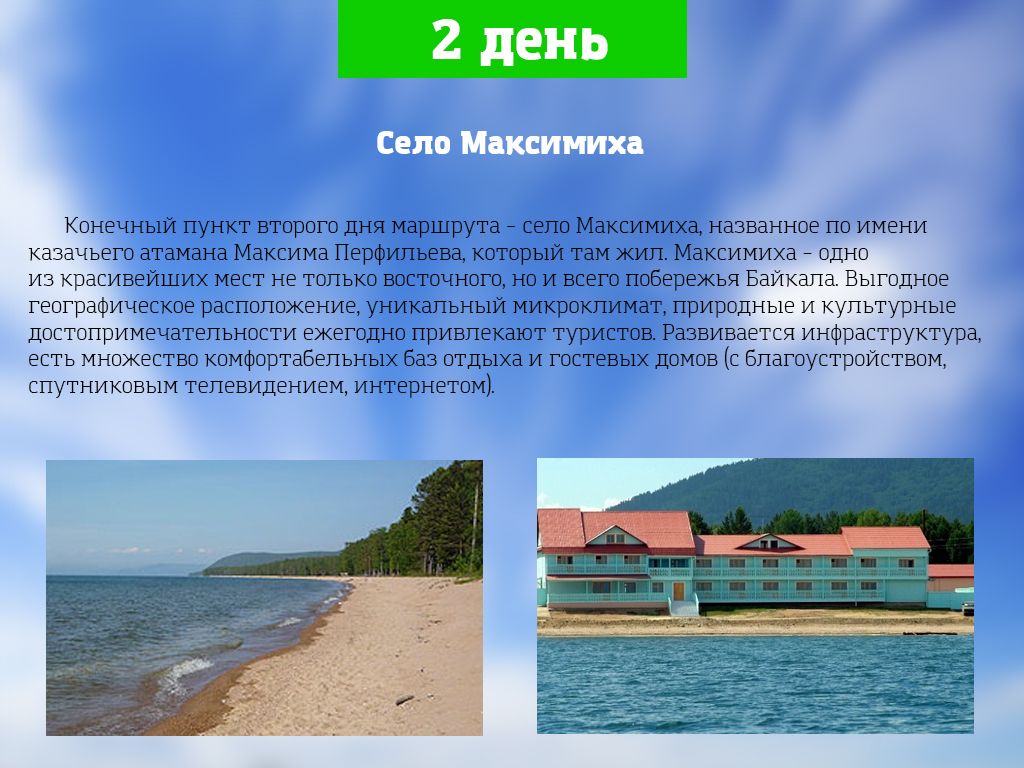 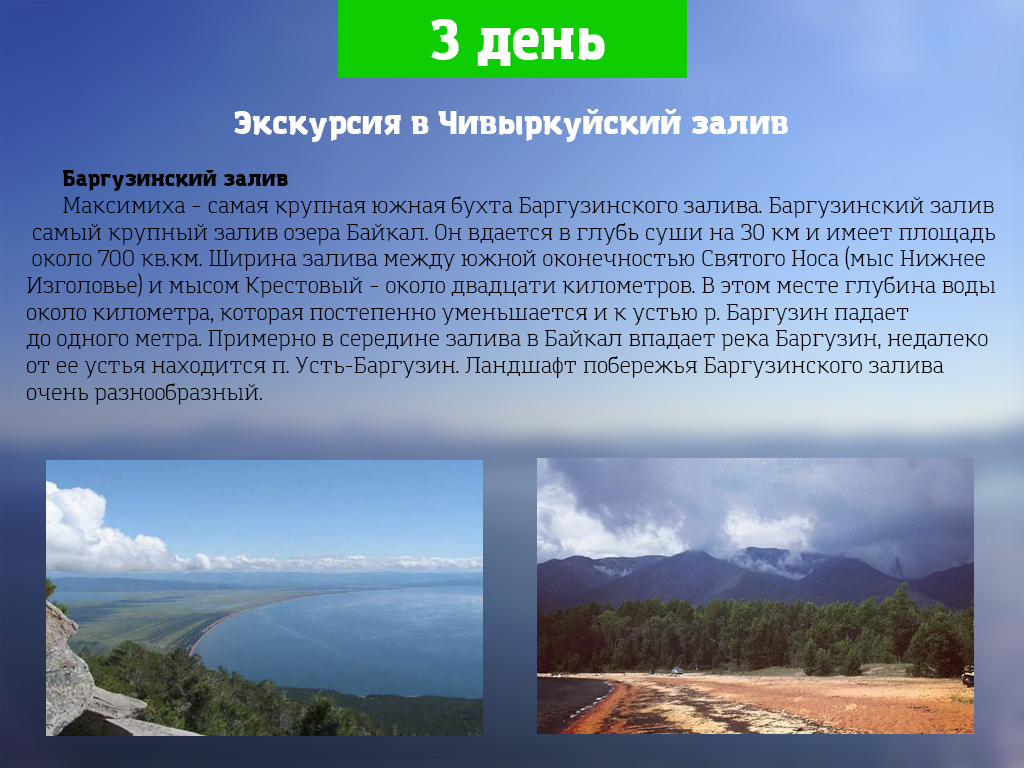 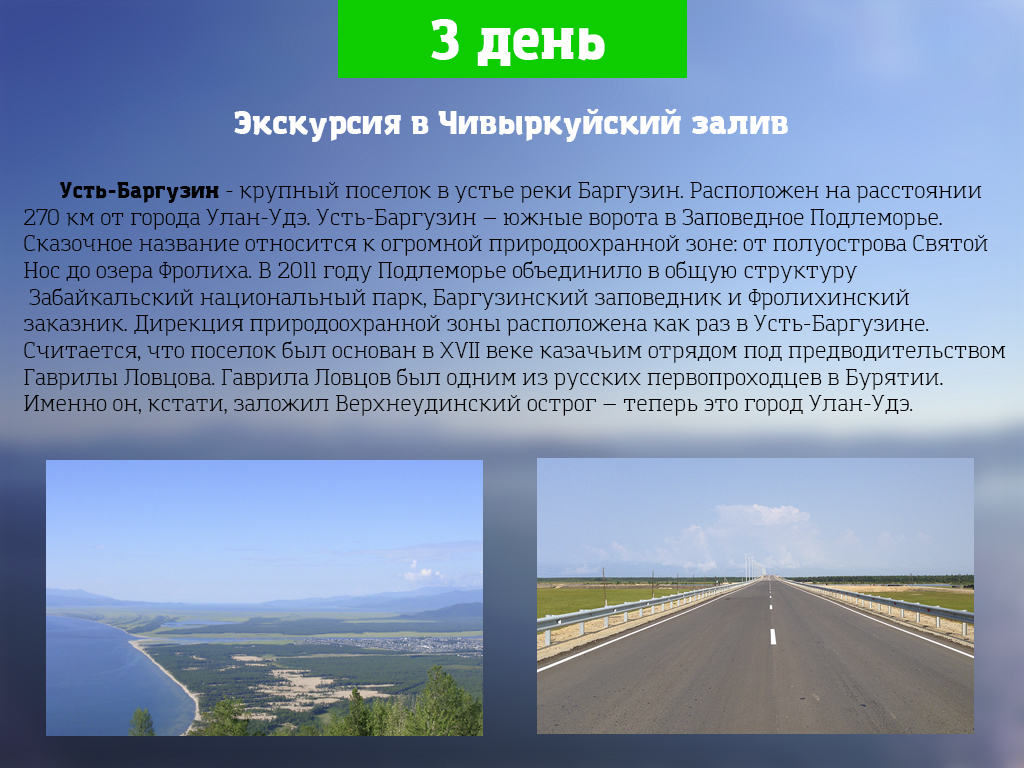 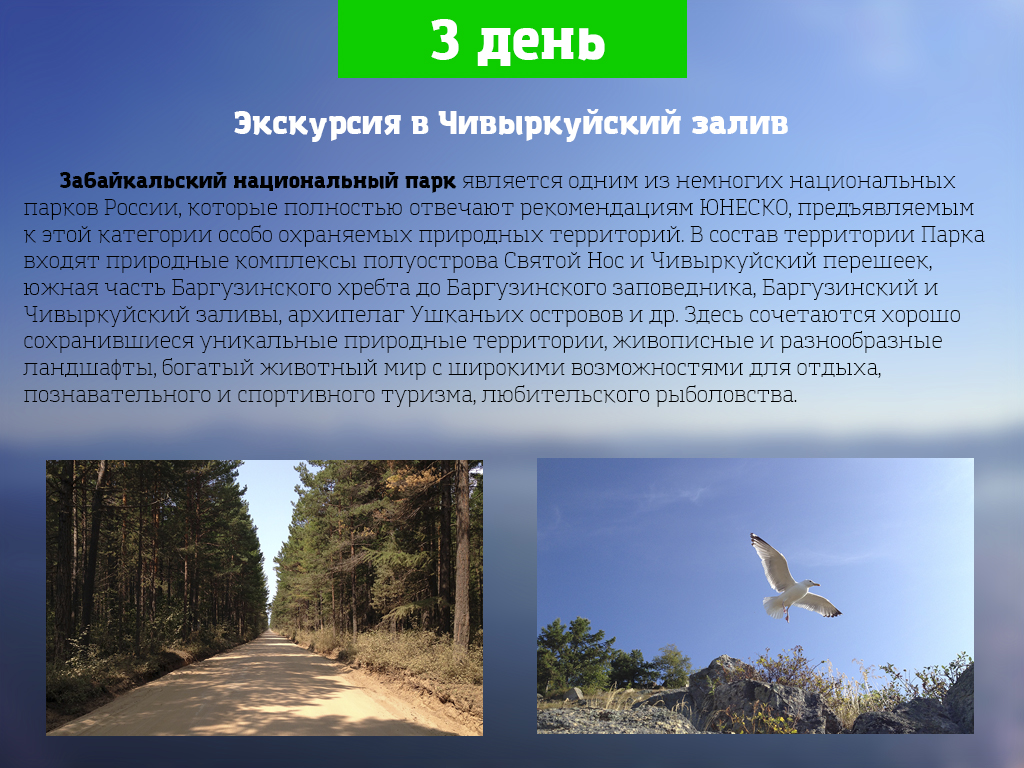 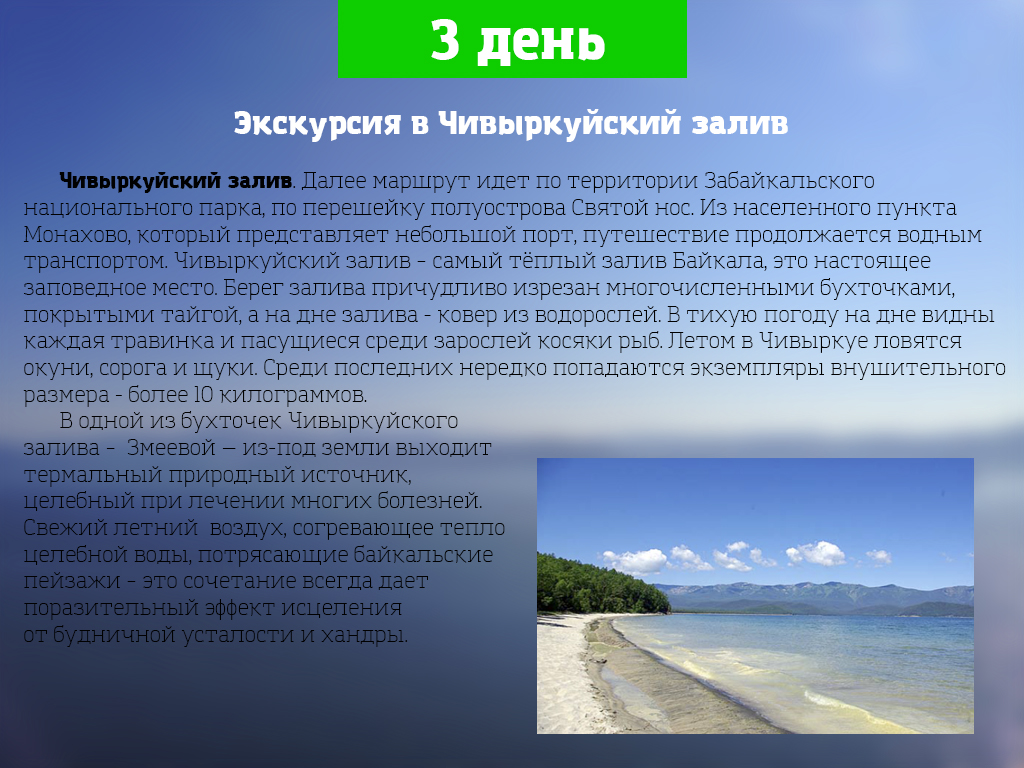 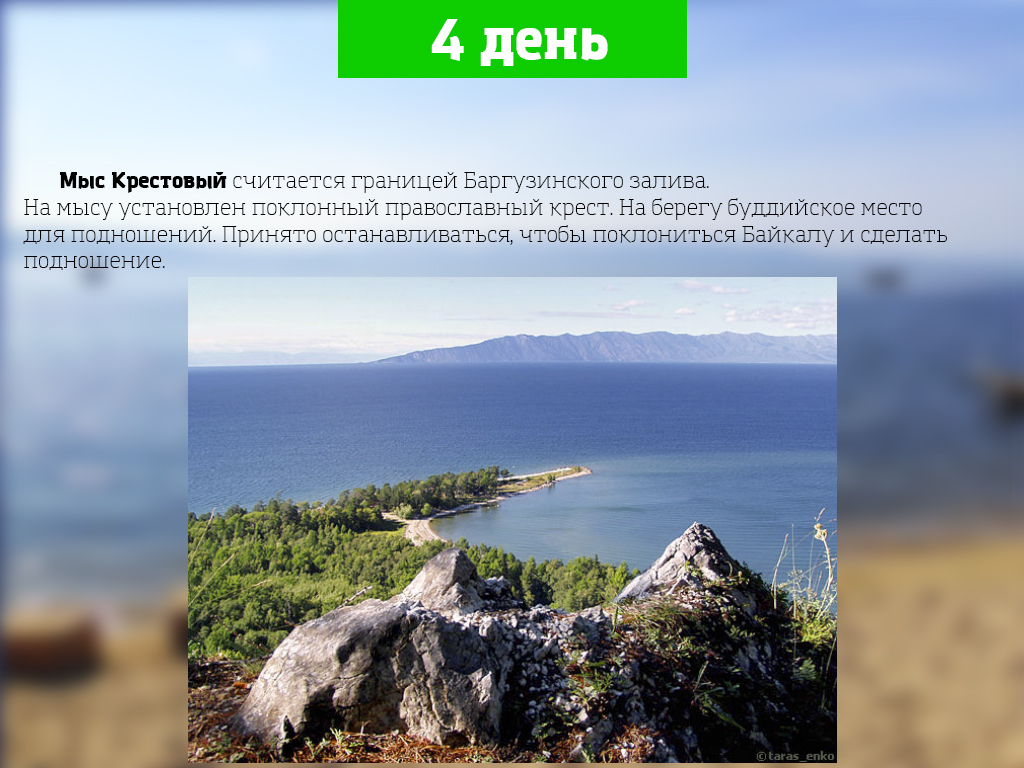 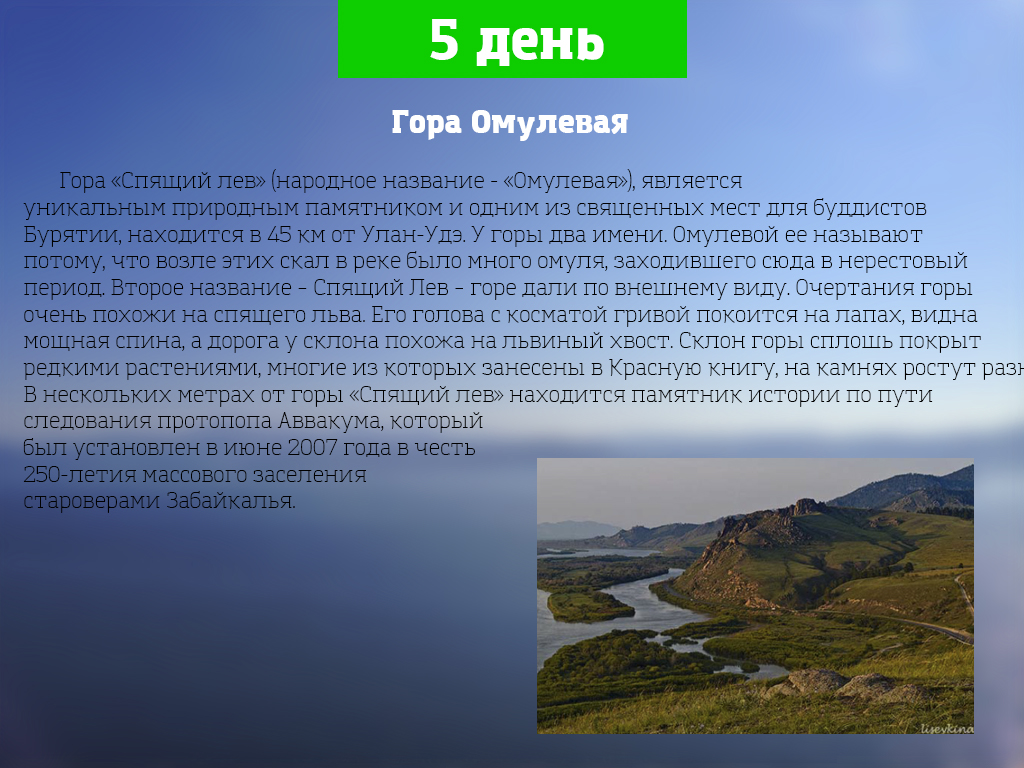 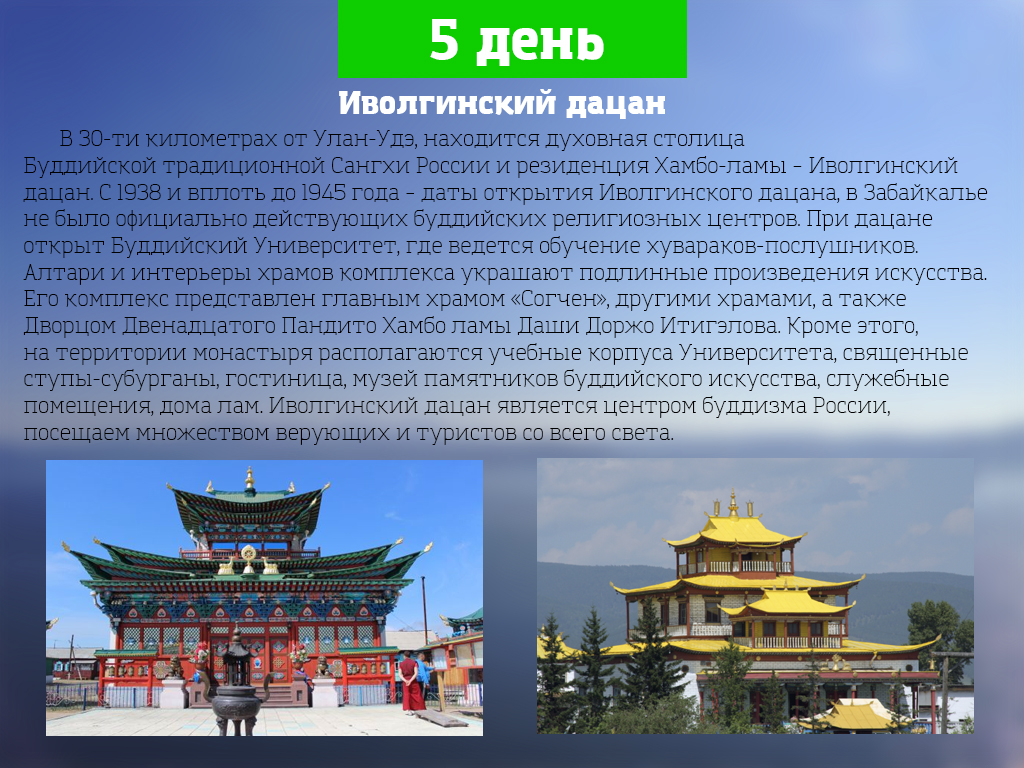 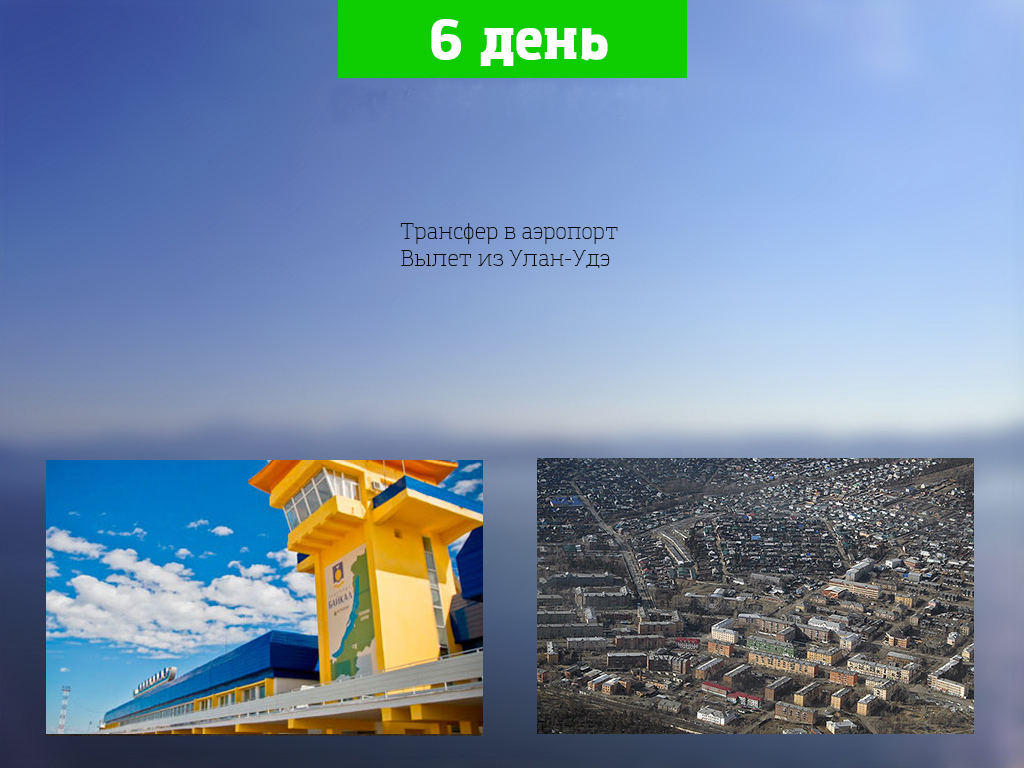 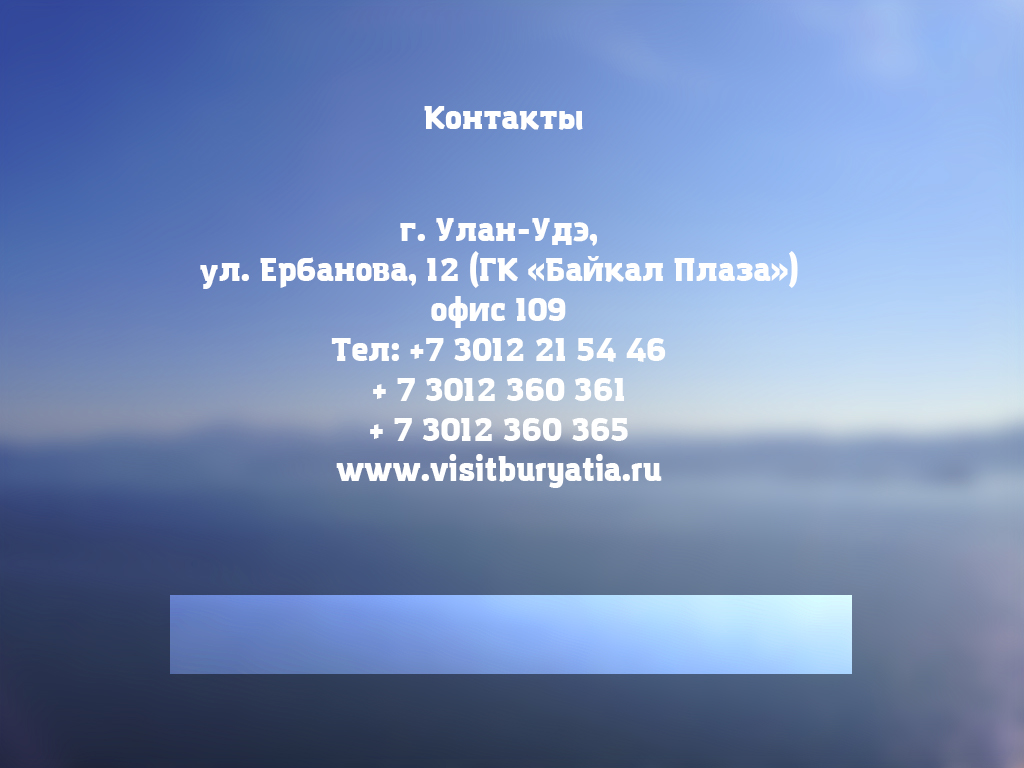 Промо-видео туристского маршрута «Байкальские каникулы»